Regulation of ORMDL3 Gene Expression through the ERK/CREB Pathway
Annie Vo
ORMDL3
Orosomucoid 1-like 3
Associated with onset of childhood asthma
Expressed in bronchial epithelial cells
Encodes a trans-membrane protein
Pump that regulates calcium ions into the sacro-endoplasmic reticulum
Imbalance of calcium ions increase the unfolded protein response
Causes upregulation of inflammatory factors
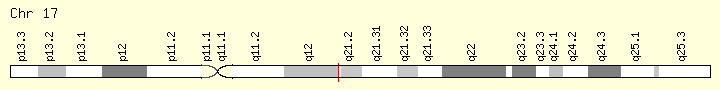 Figure 1 Location of ORMDL3. Gene is found on the long arm (q) of chromosome 17.
Asthma
Over 150 genes associated with asthma
Chronic inflammatory disease
5-16% of the world population afflicted
Equates to about 300 million people
Still increasing every year
Figure 2 Asthma in the U.S from 2001 to 2011. A slight increase in asthma prevalence in various groups evidence in recent years. Children are consistently the biggest population in the total count.
Vitamin A Supplementation
Lowered amounts found in asthmatic patients
Supplementation would enhance maintenance
Instead, increased inflammatory factors
Mechanism not fully understood
Zhuang et al. (2013) proposed a mechanism by which vitamin A increased the onset of asthma.
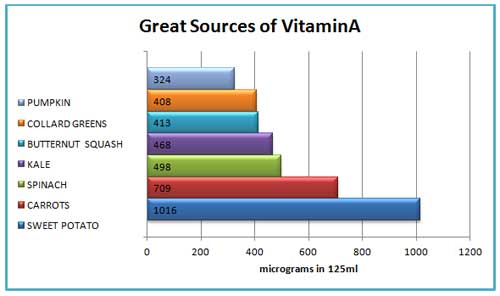 Figure 3 Sources of Vitamin A. Possible means of regulating asthmatic symptoms through dietary control.
New Pathway
Findings
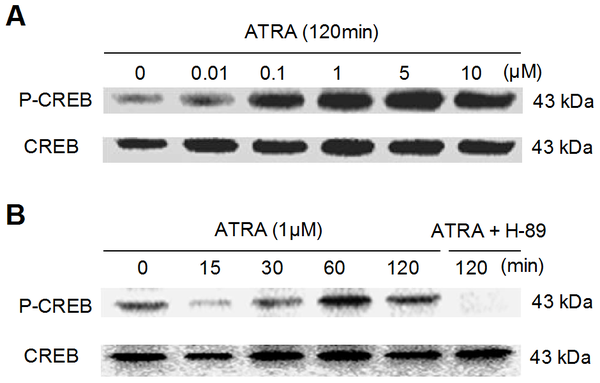 Figure 4 CREB Phosphorylation via ATRA. Western blot shows that CREB is phosphorylated when ATRA and PKA are present, but not when PKA is absent. A PKA inhibitor, H-89, was used t prevent interactions with PKA. Adapted from Zhuang et al. (2013).
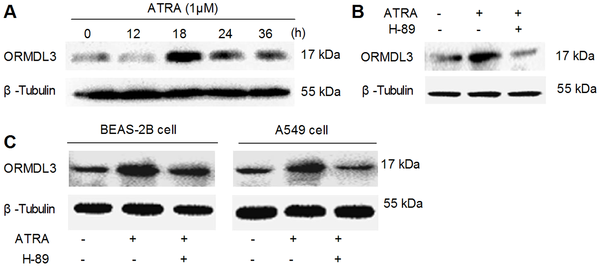 Figure 5 Expression of ORMDL3 Protein. Blot within box shows that protein is expressed when both ATRA and PKA are present. β-tubulin is used as the loading control. Adapted from Zhuang et al. (2013).
Experiment
Aggarwal et al. (2006) found three other kinases to be CREB activators
Extracellular signal-regulated kinase-1 and 2 (ERK1/2) was one.
Will ORMDL3 also be expressed when another kinase, ERK1/2, is present?
Overview of Western Blot
Prepare cells with inhibitors, if necessary
Incubate cells with ATRA
Lyse cells and collect protein
Separate proteins using gel electrophoresis.
Transfer proteins onto membrane via electroblotting
Block membrane interactions with proteins using a buffer.
Detect for proteins by incubating membrane in ORMDL3 antibodies.
Incubate with secondary near-infrared antibody.
Measure luminescence using the Odyssey System with Infrared.
Gel Electrophoresis
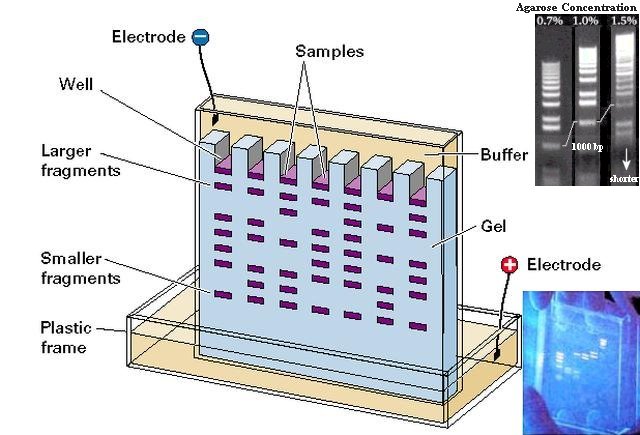 Figure 6 Gel Electrophoresis. The protein extract are run through a gel, which is negatively-charged. The proteins move towards the positive end of the plate, with smaller proteins moving further alone.
Electroblotting
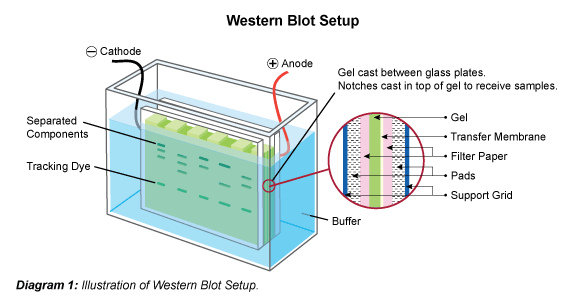 Figure 7 Transfer from Gel to Membrane. The gel and membrane are place next to each other and then surrounded with filter paper and sponges. A current is run through, moving from the gel to the membrane, allowing the proteins to move onto the membrane in the same order that they were in on the gel.
Detecting for Protein
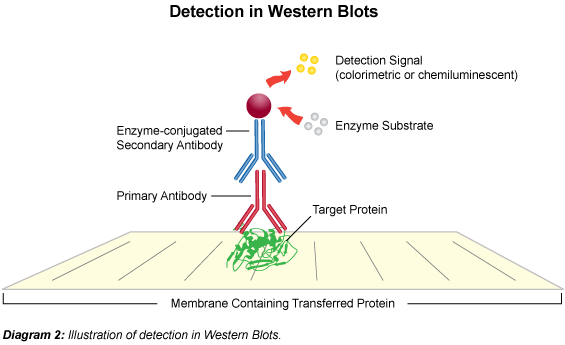 Figure 8 Probing with Antibodies. The membrane will be incubated with ORMDL3 antibodies. Because the antibody is a goat polyclonal antibody, a near-infrared antibody against the goat polyclonal will be used to detect the protein. The luminescence will be measured to determine the concentration of the protein in each condition.
Expected Results
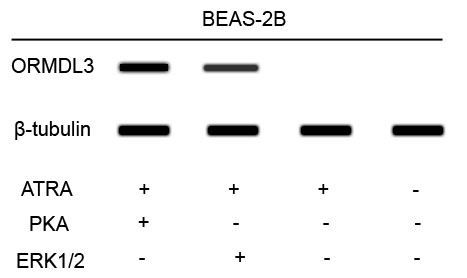 ORMDL3 expressed when either kinase is present.
A kinase must be present for ORMDL3 to be expressed.
Figure 9 ATRA-induced ERK1/2 dependent ORMDL3 Expression. ORMDL3 expression is greater when PKA is present due to its affinity for other proteins in the mechanism, such as cAMP. ORMDL3 is not expressed without a kinase present.
Future Uses
Application:
Regulation of vitamin A intake through diet during childhood years to prevent asthma.
Future Questions:
Synergistic response when both are present?
Why is the amount of protein produced different when varying kinases?
References
Allen, S., Britton, J. R., & Leonardi-Bee, J. a. (2009). Association between antioxidant vitamins and asthma outcome measures: systematic review and meta-analysis. Thorax, 64(7), 610–9. 
Dijk, F. N., de Jongste, J. C., Postma, D. S., & Koppelman, G. H. (2013). Genetics of onset of asthma. Current opinion in allergy and clinical immunology, 13(2), 193–202. 
GeneLoc. "ORMDL3 Gene in genomic location." GeneCard. Accessed December 5, 2013. http://www.genecards.org/cgi-bin/carddisp.pl?gene=ORMDL3.
Ha, S. G., Ge, X. N., Bahaie, N. S., Kang, B. N., Rao, A., Rao, S. P., & Sriramarao, P. (2013). ORMDL3 promotes eosinophil trafficking and activation via regulation of integrins and CD48. Nature communications, 4, 2479. 
Kang, M.-J., Yu, H.-S., Seo, J.-H., Kim, H.-Y., Jung, Y.-H., Kim, Y.-J., … Hong, S.-J. (2012). GSDMB/ORMDL3 variants contribute to asthma susceptibility and eosinophil-mediated bronchial hyperresponsiveness. Human immunology, 73(9), 954–9. 
Leinco. “Detection in Western Blots." Leinco. Accessed December 5, 2013. http://www.leinco.com/general_wb.
Leinco. "Western Blot Setup." Leinco. Accessed December 5, 2013. http://www.leinco.com/general_wb.
Martinez, F. D., & Vercelli, D. (2013). Asthma. Lancet, 382(9901), 1360–72. 
National Institute of Allergy and Infectious Diseases, National Institutes of Health. Asthma in the U.S. (http://www.niaid.nih.gov/topics/asthma/understanding/Pages/usAsthma.aspx; Accessed December 2013)
The Vitamin Magazine. "Great Sources of Vitamin A." The Vitamin Mag. Accessed December 5, 2013. http://www.thevitaminmag.com/vitamin-a-foods-foods-high-in-vitamin-a/.
Zhuang, L.-L., Huang, B.-X., Feng, J., Zhu, L.-H., Jin, R., Qiu, L.-Z., & Zhou, G.-P. (2013). All-Trans Retinoic Acid Modulates ORMDL3 Expression via Transcriptional Regulation. PloS one, 8(10), e77304. 
Zhuang, L.-L., Jin, R., Zhu, L.-H., Xu, H.-G., Li, Y., Gao, S., … Zhou, G.-P. (2013). Promoter characterization and role of cAMP/PKA/CREB in the basal transcription of the mouse ORMDL3 gene. PloS one, 8(4), e60630.